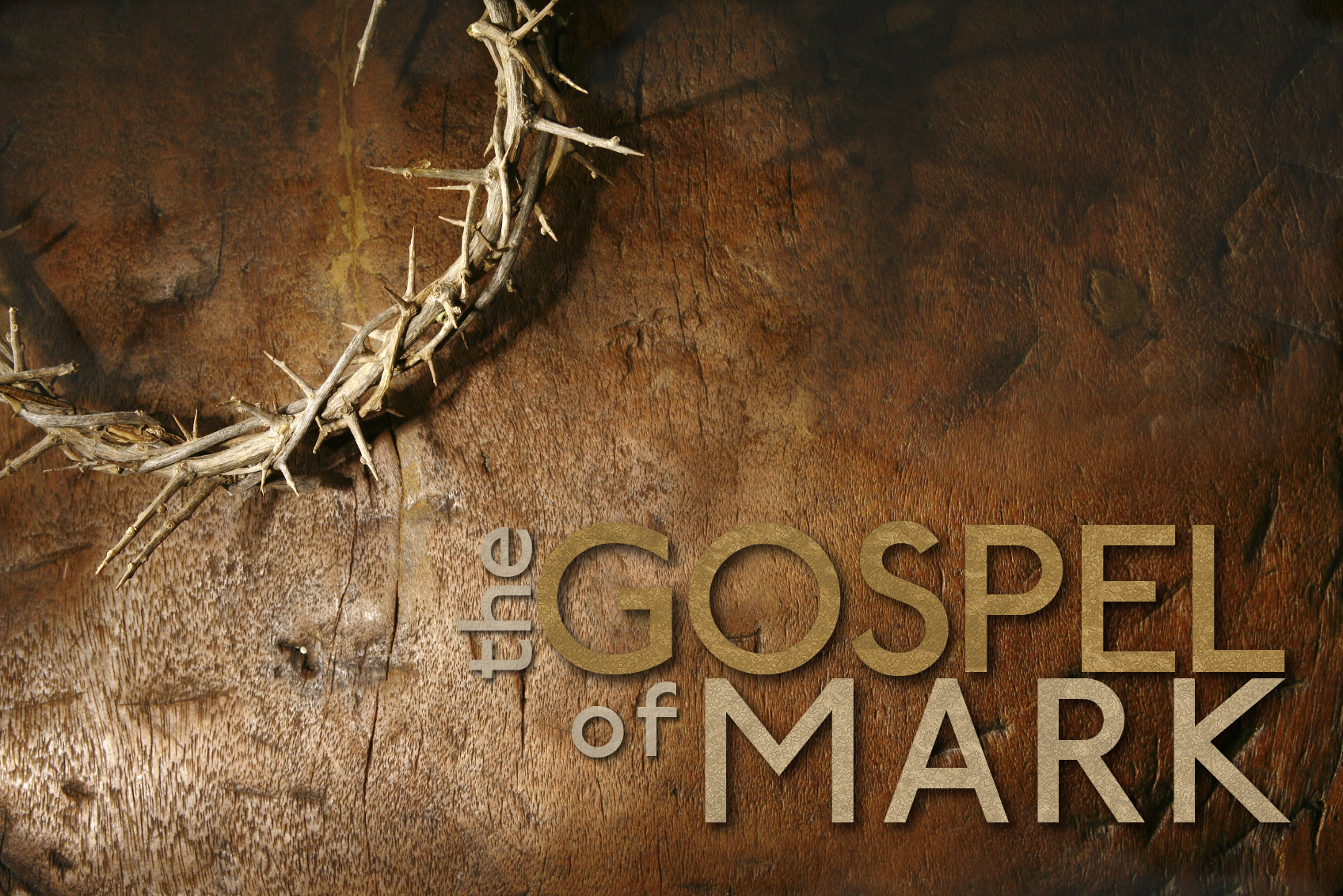 The Wonder of the Work of Christ
Mark 6:53-56;
John 6:22-40
Mark 6:53-56
53 When they had crossed over they came to land at Gennesaret, and moored to the shore. 54 When they got out of the boat, immediately the people recognized Him, 55 and ran about that whole country and began to carry here and there on their pallets those who were sick, to the place they heard He was. 56 Wherever He entered villages, or cities, or countryside, they were laying the sick in the market places, and imploring Him that they might just touch the fringe of His cloak; and as many as touched it were being cured.
The Millennials (22-37 years old)
Church attending
43% do not consider themselves to be “born again”
65% believe they (and anyone else) will go to heaven simply for being a “good” person. 
50% do not believe the earth is young (>10,000 years)
23% believe that God used the process of evolution to transform one “kind” of animal into a completely different “kind” of animal. 
20% believe that humans evolved from ape-like ancestors.
44% do not believe homosexual behavior is a sin; 
42% do not believe that premarital sex is wrong; 
51% do not believe abortions should be illegal in most cases.
Big Idea
The miracles/signs of Christ are intended to show Him as God who has come to save His people from their sin.
The spectacular Jesus (Mark 6:53-56)
The spectacular Jesus (Mark 6:53-56)
The search for Jesus (Mark 6:55; John 6:22-27)
The Validation of Jesus’ claims
Confirmed by: 
the testimony of John the Baptist (5:33-35), 
the testimony of Jesus’ works (5:36), 
the testimony of God the Father at the baptism of Jesus (5:37-38); and 
the testimony of the Scriptures themselves as Jesus was fulfilling the prophecies concerning the Messiah (5:39-47).
The spectacular Jesus (Mark 6:53-56)
The search for Jesus (Mark 6:55; John 6:22-27)
The supplemental Jesus (John 6:28-29)
Titus 3:5
He [God] saved us, not on the basis of deeds which we have done in righteousness, but according to His mercy, by the washing of regeneration and renewing by the Holy Spirit…
How does faith “work”?
Faith works by hearing the word of God.  (Romans 10:17)
Faith works by repenting from sin. (Peter 3:9)
Faith works by believing in who Jesus is.  (John 8:24)
Faith works by believing Jesus’ death on the cross is your only sufficient payment and substitute for your sins.  (1 Peter 3:18 - For Christ also died for sins once for all, the just for the unjust, so that He [Himself] might bring us to God, having been put to death in the flesh, but made alive in the spirit)
Faith works by believing Jesus was raised from the dead. (Romans 10:9)
Faith works by acting on what you believe.  (James 2:14-18)
The spectacular Jesus (Mark 6:53-56)
The search for Jesus (Mark 6:55; John 6:22-27)
The supplemental Jesus (John 6:28-29)
The Summons of Jesus (John 6:30-33)
The Sustenance of Jesus (John 6:34-40)
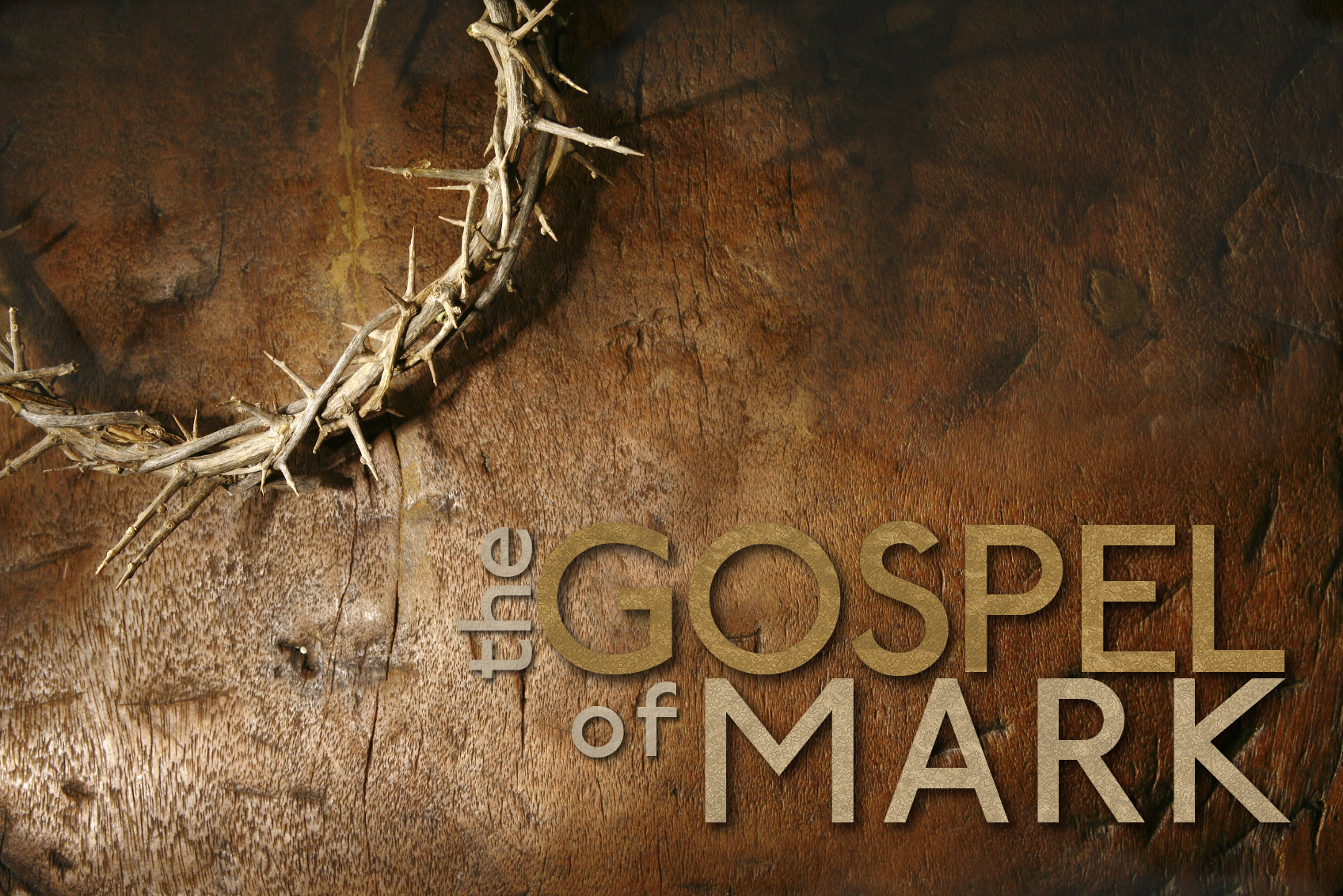 The Wonder of the Work of Christ
Mark 6:53-56;
John 6:22-40